PHY 113 A General Physics I
9-9:50 AM  MWF  Olin 101

Plan for Lecture 8:
 Chapter 5 – More applications of Newton’s laws
Two dimensional statics and dynamics
Friction forces
9/14/2012
PHY 113 A  Fall 2012 -- Lecture 8
1
[Speaker Notes: Problems 1.1,1.6,1.10,1.11]
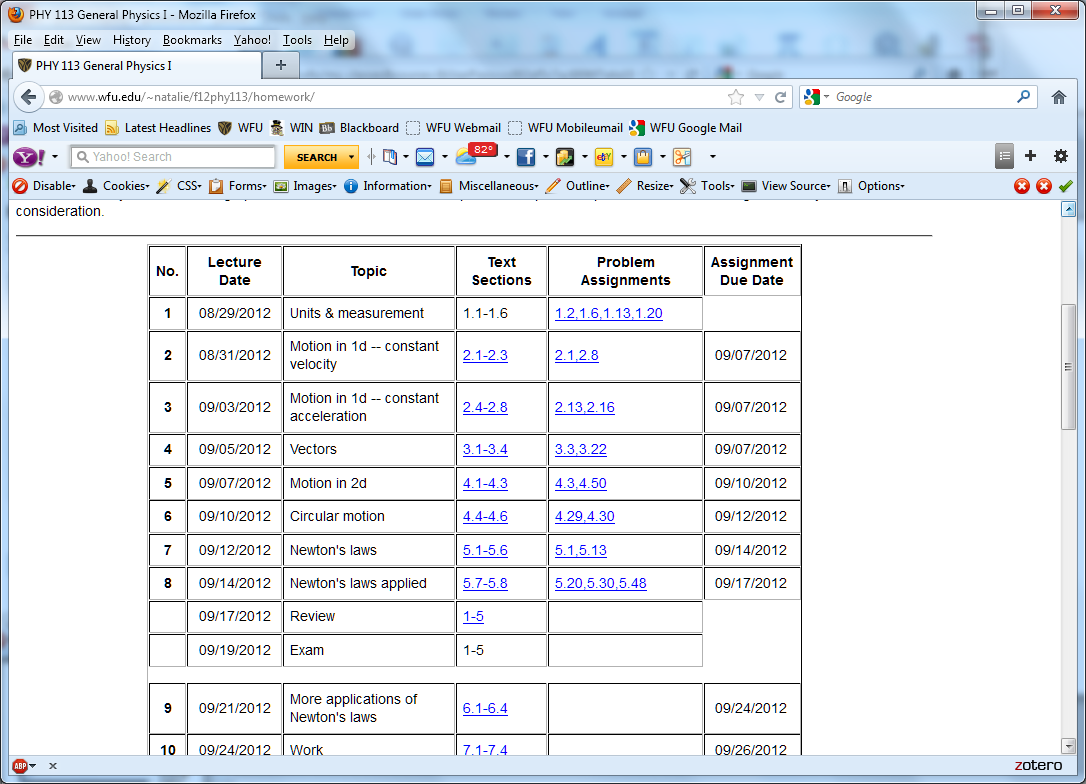 PHY 113 A  Fall 2012 -- Lecture 8
2
9/14/2012
Isaac Newton, English physicist and mathematician
   (1642—1727)
In the absence of a net force, an object remains at constant velocity or at rest.
In the presence of a net force F, the motion of an object of mass m is described by the form F=ma.
F12 =– F21.
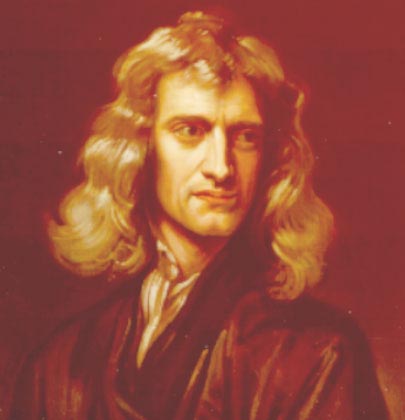 http://www.newton.ac.uk/newton.html
9/14/2012
PHY 113 A  Fall 2012 -- Lecture 8
3
Detail:   “Inertial” frame of reference

Strictly speaking, Newton’s laws work only in a reference frame (coordinate system) that is stationary or moving at constant velocity. In a non-inertial (accelerating) reference frame, there are some extra contributions.
iclicker question:
Are we (here in Winston-Salem) 
In an inertial frame of reference (exactly)
In a non-inertial frame of reference
Newton’s laws are only approximately true in Winston-Salem, but the corrections are very small.
9/14/2012
PHY 113 A  Fall 2012 -- Lecture 8
4
Example from last time – elevator accelerating upward or downward:
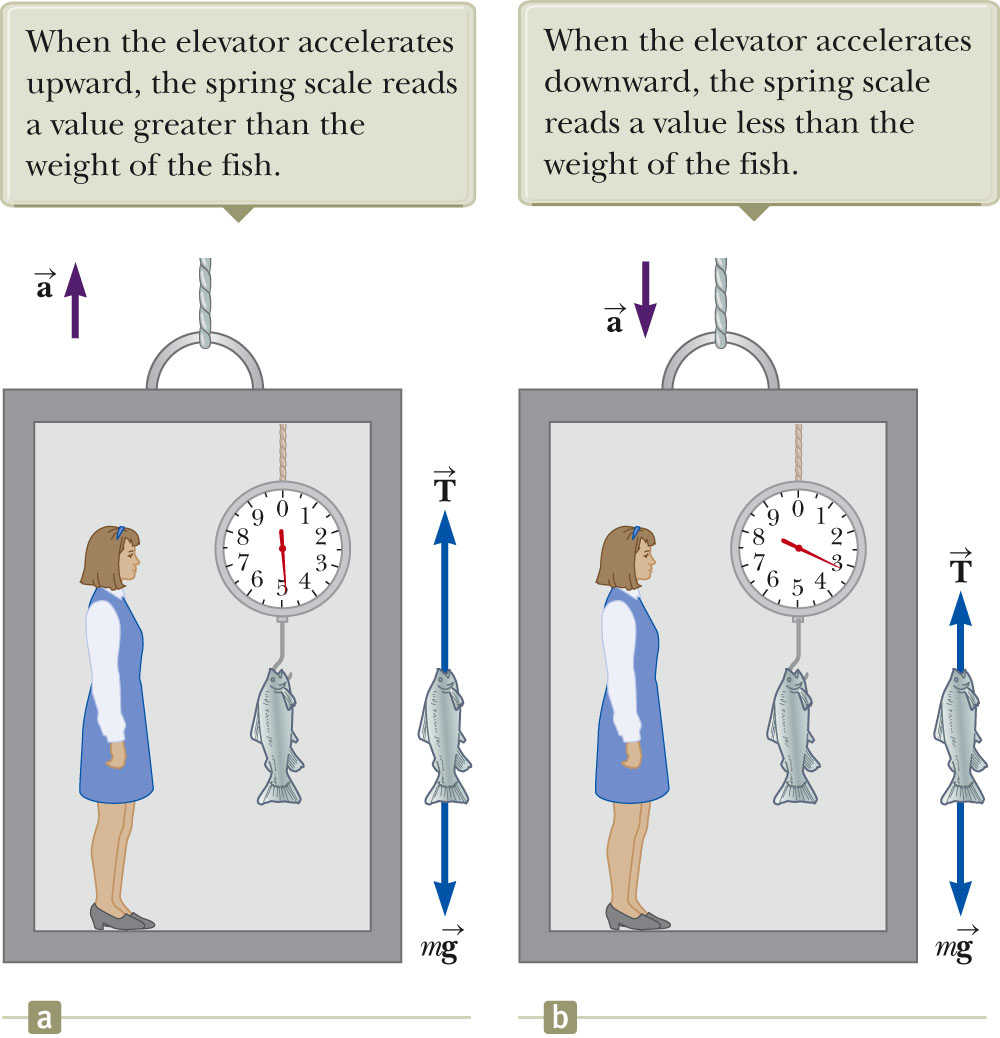 9/14/2012
PHY 113 A  Fall 2012 -- Lecture 8
5
Example:    2-dimensional forces
A car of mass m is on an icy (frictionless) driveway, inclined at an angle t as shown.  Determine its acceleration.
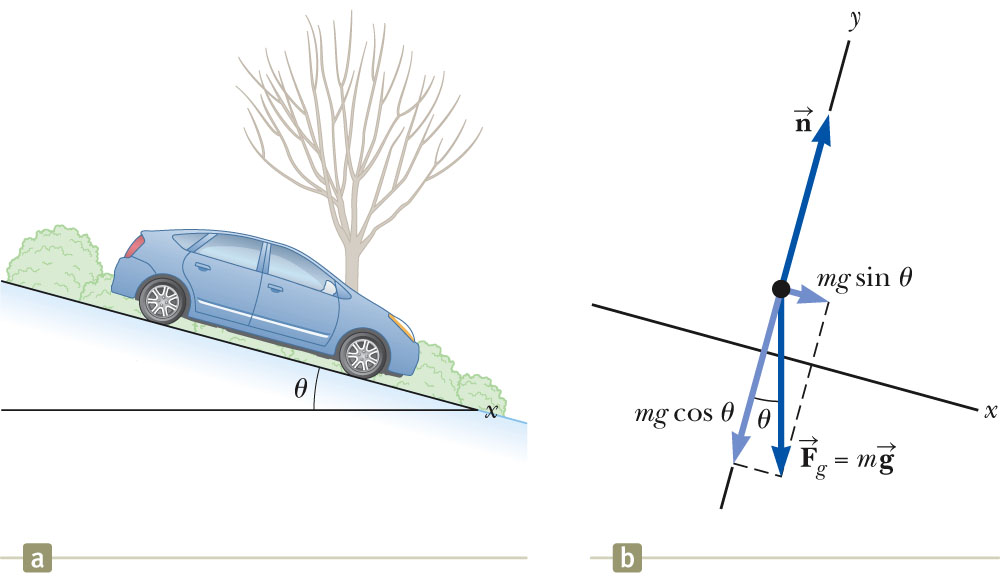 Conveniently tilted coordinate system:
9/14/2012
PHY 113 A  Fall 2012 -- Lecture 8
6
Friction forces
The term “friction” is used to describe the category of forces that oppose motion.  One example is surface friction which acts on two touching solid objects.  Another example is air friction.  There are several reasonable models to quantify these phenomena.
Surface friction:
Normal force between surfaces
Material-dependent coefficient
Air friction:
K and K’ are materials and shape dependent constants
9/13/2012
PHY 113 -- Lecture 6
7
Models of surface friction forces
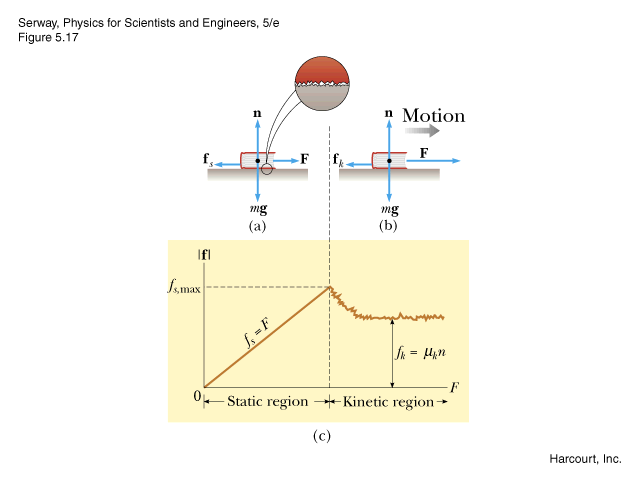 surface friction force
fs,max=msn
(applied force)
Coefficients  ms , mk depend on the surfaces;  usually, ms > mk
9/13/2012
PHY 113 -- Lecture 6
8
Some estimates of static and kinetic friction:
9/13/2012
PHY 113 -- Lecture 6
9
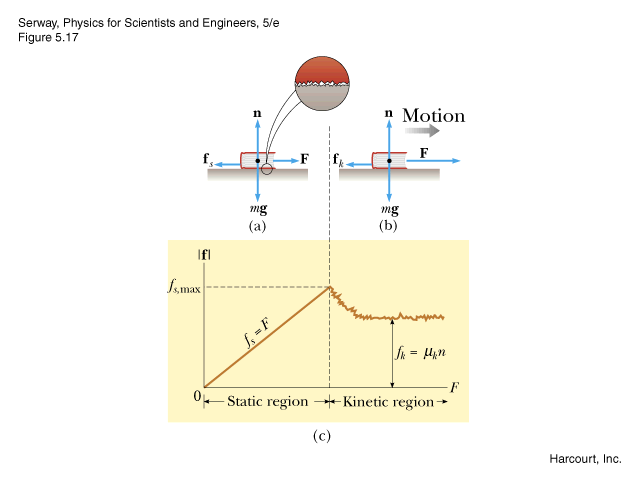 Surface friction:
F-fs = 0  if F < msn=msmg
if F>msn=msmg , then  F-fk=ma   (fk= mkmg)
9/13/2012
PHY 113 -- Lecture 6
10
iclicker exercise:
The figure below shows a block of mass m moving to left at constant velocity v0.    How is this possible?
There is an additional horizontal force pulling the block to the left.
There is and additional horizontal force pulling the block to the right.
This is not a possible physical situation.
N
v0
f = mkN
mg
9/13/2012
PHY 113 -- Lecture 6
11
n
f
mg cos q
mg
mg sin q
q
just before block slips:
 fs,max-mg sin q = ms n-mg sin q = ms mg cosq -mg sinq = 0
                 ms  = tan q
9/13/2012
PHY 113 -- Lecture 6
12
iclicker exercise:
Suppose you place a box on an inclined surface as shown in the figure and you notice that the box slides down the incline at constant velocity V.   Which of the following best explains the phenomenon:
There is no net force acting on the box. 
There is a net force acting on the box.
The coefficient of static friction is       ms  = tan q.
The coefficient of kinetic friction is     mk  = tan q.
V (constant)
q
9/14/2012
PHY 113 A  Fall 2012 -- Lecture 8
13
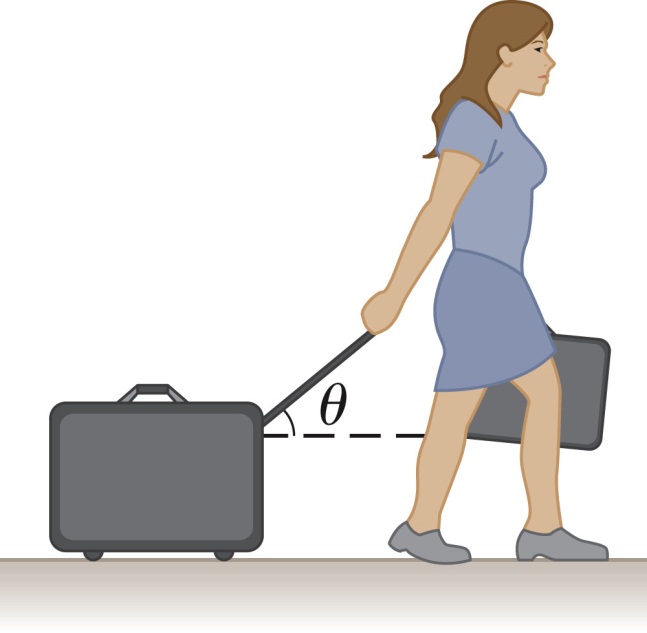 A women at an airport is towing her 20 kg suitcase at constant speed by pulling on a strap at an angle q above the horizontal. She pulls on the strap with a P=35 N force, and the friction force on the suitcase is f=20 N.   What is the value of the angle q ?
N
P
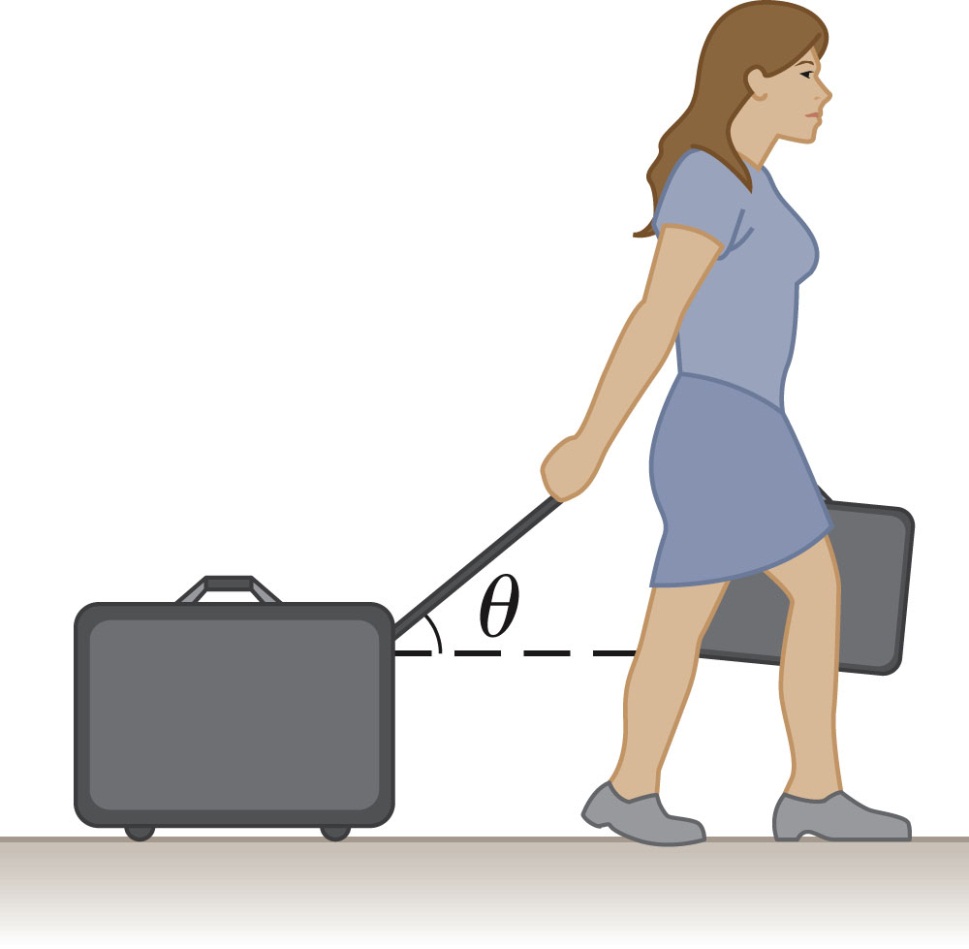 f
mg
9/14/2012
PHY 113 A  Fall 2012 -- Lecture 8
14
iclicker questions:
f
mg
q
Suppose that ms=0.75 which means that the block starts to slide when q= tan-1(0.75) =  37o.   What is f when q= 20o?
A. mg sinq   B. ms mg sinq   C. mg cosq   D. ms mg cosq
9/13/2012
PHY 113 -- Lecture 6
15
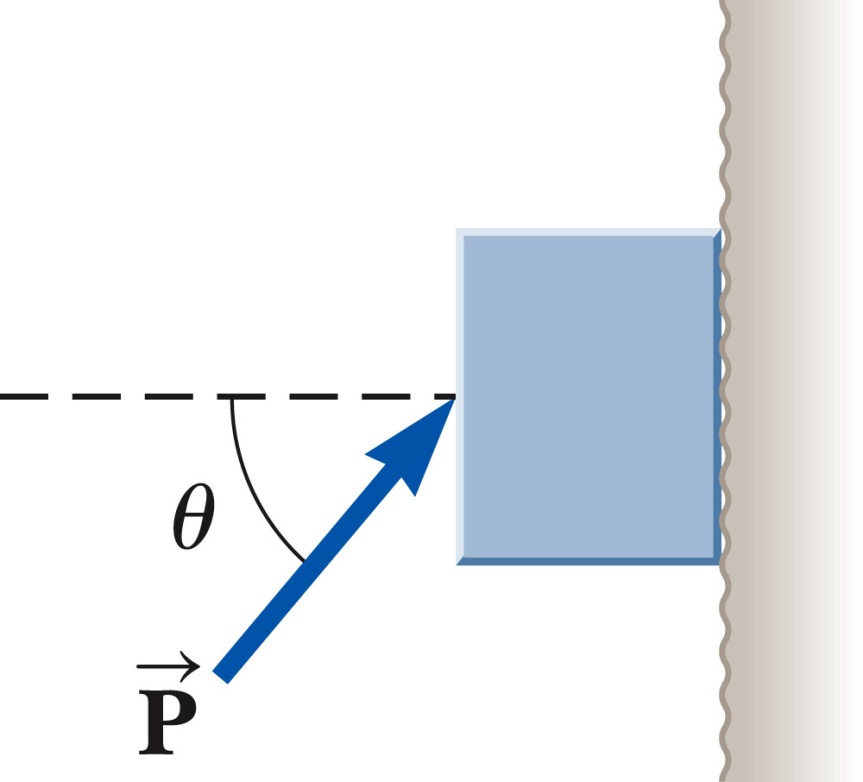 A block of mass 3 kg is pushed up against a wall by a force P that makes an angle of q=50o with the horizontal. ms=0.25.  Determine the possible values for the magnitude of P that allow the block to remain stationary.
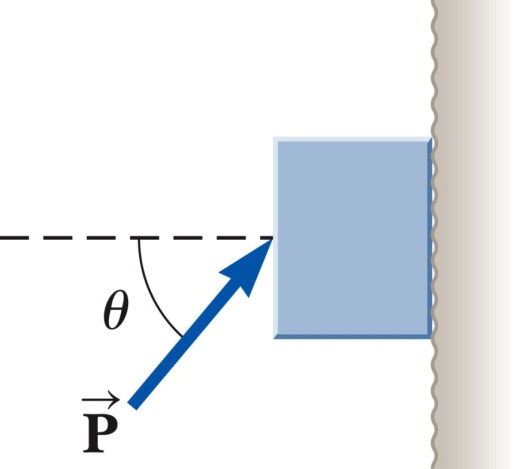 f
N
f
mg
9/14/2012
PHY 113 A  Fall 2012 -- Lecture 8
16
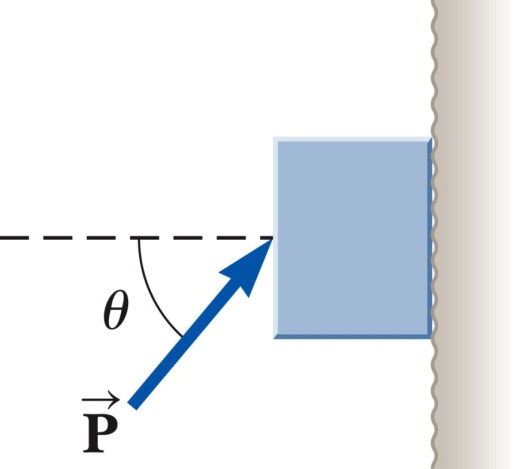 f
N
f
mg
9/14/2012
PHY 113 A  Fall 2012 -- Lecture 8
17